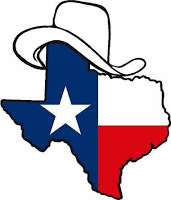 TX SET
Update to RMS
June 5, 2018
Texas SET May 15 – 16 Meeting
Test Flight Update
Texas Market Test Plan (TMTP) Revision (Vote)
Discussion Items
Extended Unplanned Market Interface Service Provider (MISP) Outage – Review and Update Lessons Learned Document
Proposed Texas Standard Electronic Transactions (SET) Release—Review and Update Document
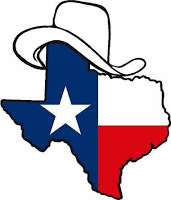 Any questions?Next Meeting Joint TDTMS / TX SETJune 20, 2018
TX SET
3